I am me.
By: Ciara Carr
HI, my name is…
Growing up, my daddy was always taking pictures. He loved his babies and made sure to capture as many memories he possibly could. I suppose this has something to do with my “princess” attitude today. If you ask who Ciara is, you will more than likely hear back, “Witty, outspoken Ciara? Crazy Ciara who is free-spirited?” Well yup! This is she! My mom has instilled in me the importance of having a personality and never settling for less from a very young age. My name is Ciara & I approve this message.
Humble abode.
I come from what society calls a “nuclear” family. Mom, Dad, two older sisters, and an older brother; me being the youngest of the family. Coming from such a tight knit family, I am thankful to say that I truly know the essence of what family is. I have a wonderful relationship with both my parents and they’re very supportive of me, and not only me, but also for the rest of my siblings as well. My parents brought us up in the traditional black Baptist church and I know and love where I come from. They taught us to be strong and to have a mind of our own. In 2012 with my generation being as perverse as it is, I thank God for blessing me with such a solid foundation so that I know not to become caught up in such atrocities like sex, money, and drugs. No matter what, I stay humble in whatever position I hold and always remember where I come from and who I represent; the Carr family.
Can I get An Encore?
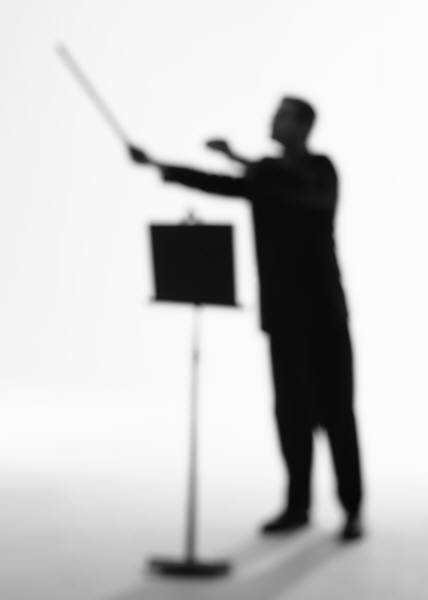 In middle school, I was formally introduced to chorus. I loved to sing and had been dancing for years at this point, but joining chorus in sixth grade opened up another great opportunity to do what I loved. I auditioned and made the cut for the show choir at my school called “Encore”. We specialized in Broadway musicals and gained vocal and dance training. I was blessed to  participate in big musical showcases like “Aladdin”, “Hairspray”, and “Grease”. My chorus teacher at the time was Mrs. Allen but everyone called her “Mama Allen” for her kind spirited personality. She was an incredible teacher, a positive motivator, and a fun person to be around. Even though I haven’t seen her since leaving the school, I’ll never forget her.
Let’s Twirl!
At the end of my junior year, my school had auditions for dancers, twirlers, and flagettes. Being that I was already a dancer, I wanted to try something new and I tried out for the baton team. This would be the very first team of twirlers my school has had in over 20 years so there was a lot of pressure. In the end, I made it along with only three other girls and I was captain of the team as well. My senior year has been awesome because of this team. Every Friday night performing during the football games was a blast. Waking up early on several Saturday mornings for competitions, baking in the sun during boot- I mean band camp in the summer and having bonding activities over the weekends with these girls made my senior year one I’ll never forget. Being a captain of such a team helped me realize just how much I influence others around me and how I must always carry myself as a respectable young lady. Taking on such a great responsibility also helped me to recognize my strengths. I will miss being apart of this band as a whole.
And the church said, amen.
My faith has a lot to do with the person I am today. My parents and family are great people to have around for love and support but again, my parents have always reminded us to limit ourselves to human counsel and seek God for everything. If I were to lose everything and everyone in my life right now, I know I’d still have God and keeping an attitude like this has shaped and molded my spirit into what it is now. I’ve grown up being taught to depend on nothing but the word of God. This ultimately is me. A genuine soul just trying to let my light shine for the world to see.